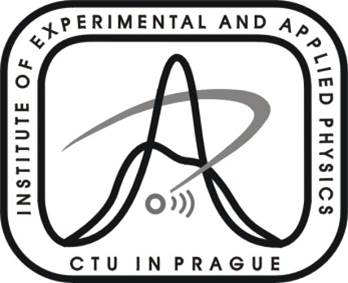 Institute of Experimental and Applied Physics, CTU in Prague
The PICASSO experiment - searching for cold dark matter
Robert Filgas

on behalf of the PICASSO collaboration
77. Jahrestagung der DPG und DPG-Frühjahrstagung, Dresden, March 2013
What is Dark Matter?
Observed gravitational effects vs. calculated luminous mass
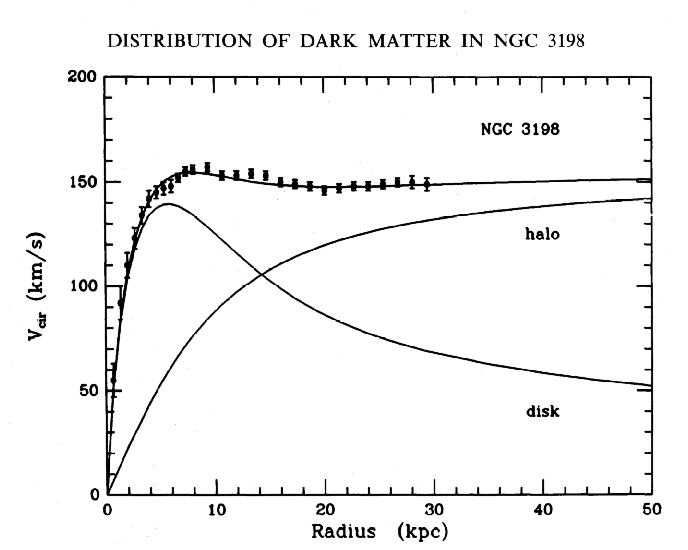 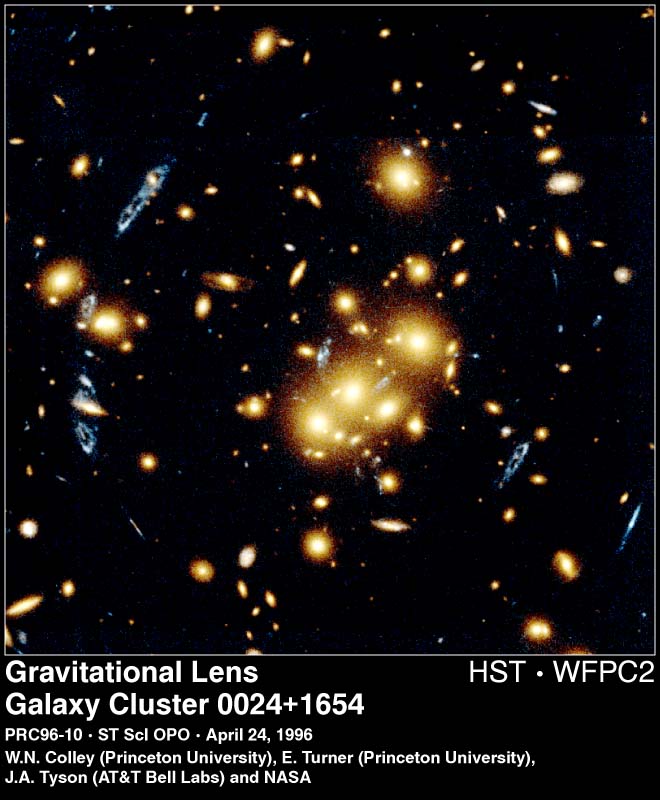 Rotation curves of galaxies
Gravitational lensing by galaxy clusters
What is Dark Matter?
Observed gravitational effects vs. calculated luminous mass
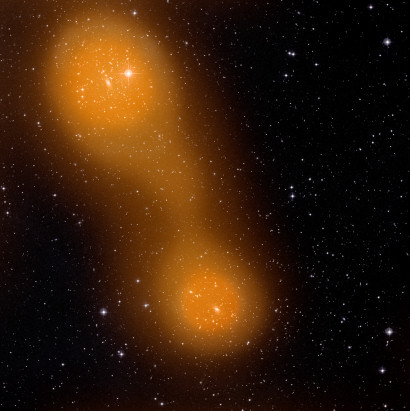 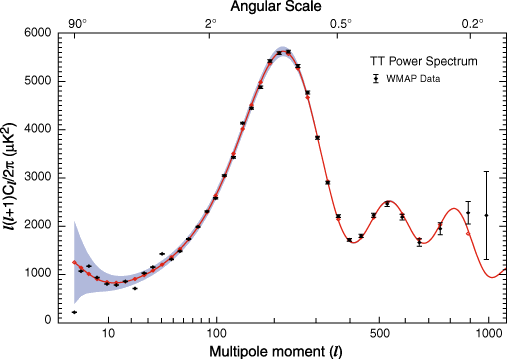 CMB  temperature  perturbations measured by WMAP
Hot gas distribution of galaxy clusters
What is Dark Matter?
Slow – bottom up Universe -> Cold Dark Matter
Does not interact strongly (no atoms) or electromagnetically  (dark)
Only weak and gravitational interaction – difficult to detect
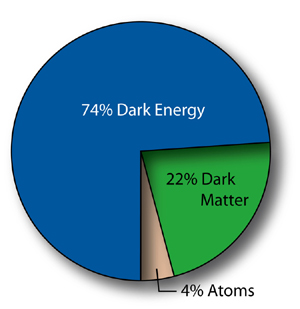 WIMP – Weakly Interacting Massive Particle

In Supersymmetry WIMP = neutralino (majorana, massive, slow)
Indirect – neutrinos & gammas from WIMP annihilation
Detection
Direct – scattering of WIMPs off atomic nuclei within a detector
Cryogenic – T<100mK, detect heat produced when WIMP hits atom in crystal absorber (Ge)
Scintillation – detect scintillation light produced by WIMP collision in liquid noble gases (Xe, Ar)
Bubble detectors – detect phase transition in superheated liquids, PICASSO
PICASSO
Project In CAnada to Search for Supersymmetric Objects
India
Czech Republic
Canada
USA
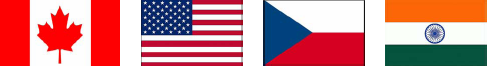 Active liquid C4F10 : large amount of fluorine 19F
Depending on target nucleus and WIMP composition, the interaction can be:
WIMP interaction with matter:
Spin-independent interaction:
Enhancement factor
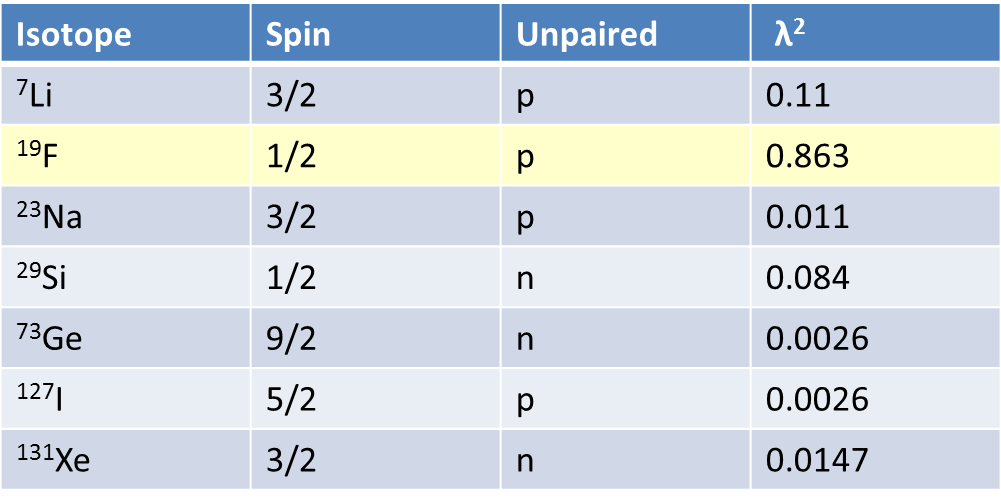 Spin-dependent interaction:
λ
19F is the most favorable target for spin dependent 
interactions due to spin enhancement factor
[Speaker Notes: GF is the Fermi constant, ap,n are the effective proton (neutron) coupling strengths, Sp,n are the expectation values for the nucleon spins in the target nucleus and J is the nuclear spin]
Operational Principle
Superheated liquid detector based on bubble chamber
If sufficient energy is deposited within minimal radius directly or via nuclear recoil:
Phase transition occurs and a bubble is formed
The explosion is measured acoustically 
Threshold detector, dependent on temperature
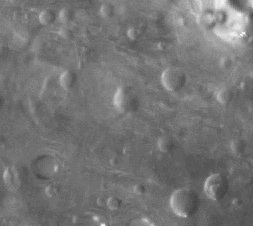 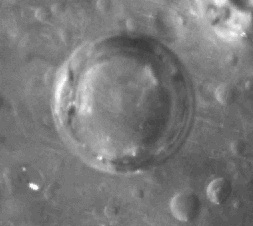 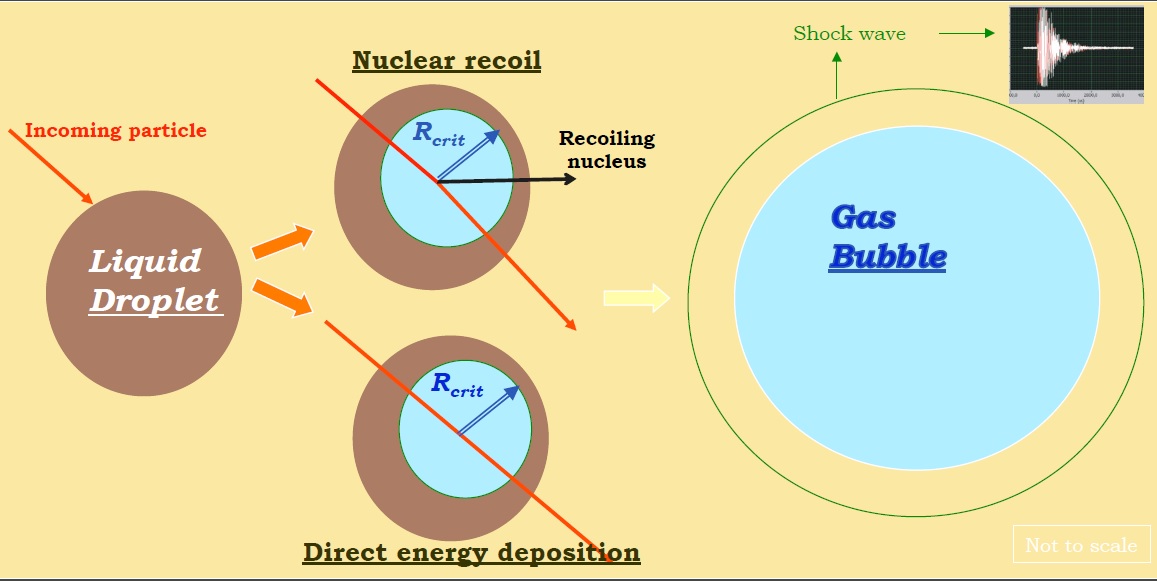 The PICASSO Detector
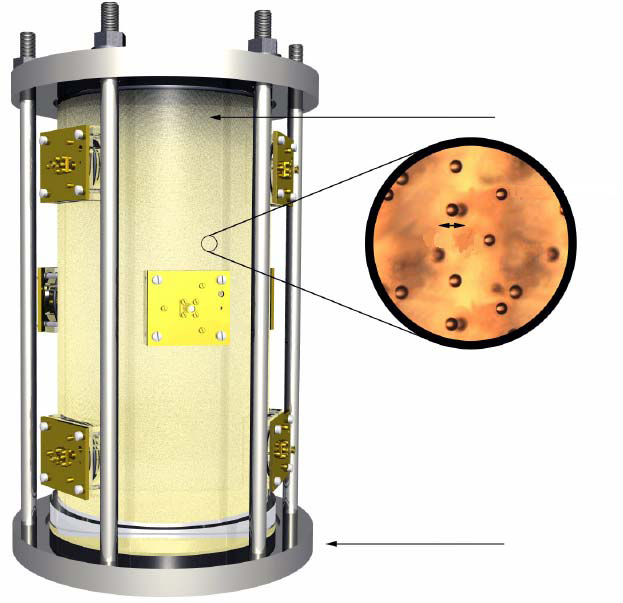 200 µm droplets of C4F10 dispersed in polymerised gel

Droplets superheated at ambient temperature and pressure (Tb= -1.7 °C)

Operating temperature determines energy threshold (20 °C – 50 °C)

Events recorded by 9 piezo-electric transducers

Bubbles recompressed back to droplets by pressurization (6 bar)
Acrylic container 
    ø14  × 40 cm
4.5 liters
200 µm droplets 
       of C4F10
Stainless steel frame
Main features of the detector:
- each droplet is independent   
  bubble chamber

- low threshold Eth (45 °C) = 2 keV

- insensitive to γ-background

- inexpensive
90 g of C4F10  
   ̴72 g of 19F
9 piezo-sensors
The PICASSO Detector
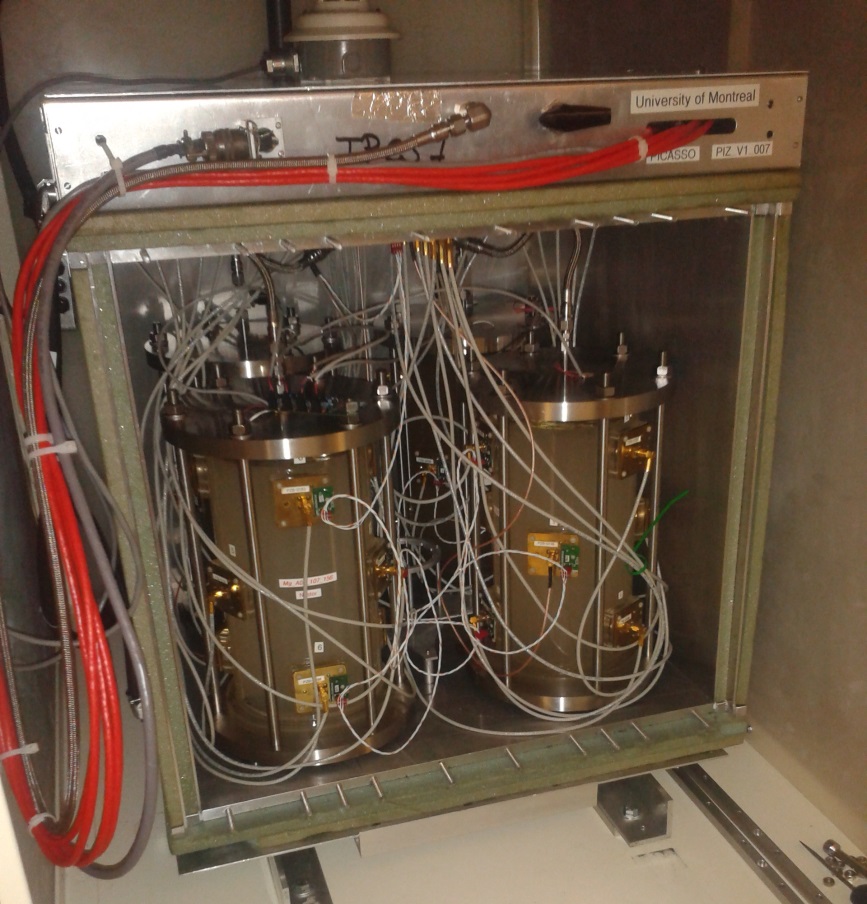 8 TCPS – Temperature and Pressure Control System – each with 4 detectors

Total of 2.6 kg of active mass

Controlled remotely by shift operators

40 hours runs of data-taking followed by 15 hours of recompression
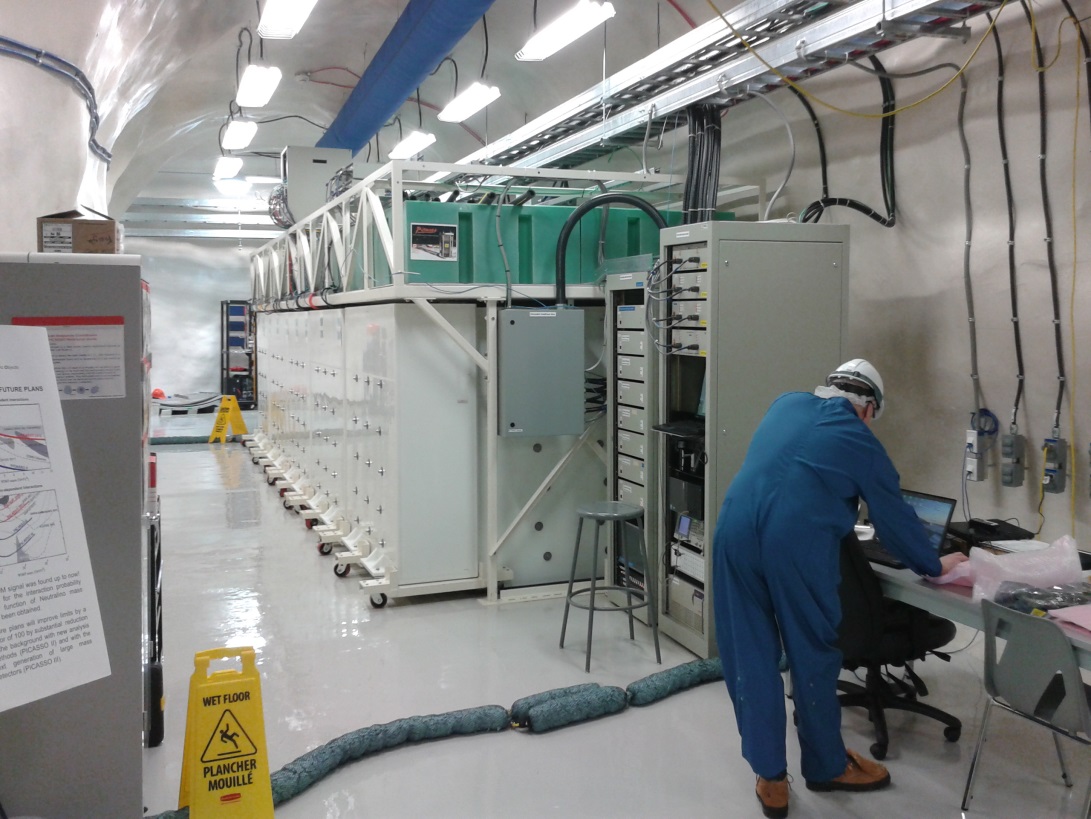 50 cm UPW neutron shielding

Located at SNOlab
SNOlab
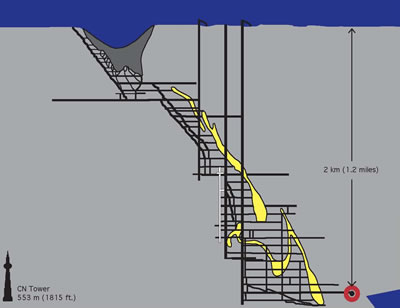 Follow-up of the Sudbury Neutrino Observatory

2 km underground in a nickel mine 

Rock shields against cosmic rays
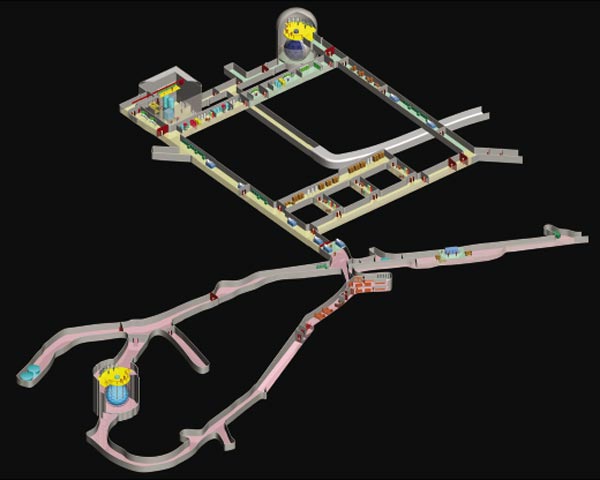 Energy threshold
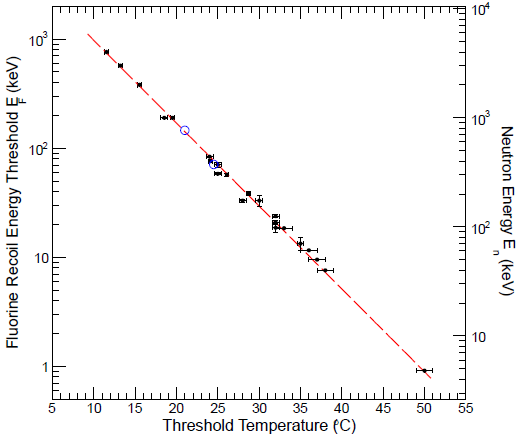 PICASSO detectors are threshold detectors

Calibration with mono-energetic neutron beam

Neutron inducted nuclear recoils similar to WIMPs

Alpha measurements consistent with calibration
210Pb recoil
α Bragg peak
Detector response
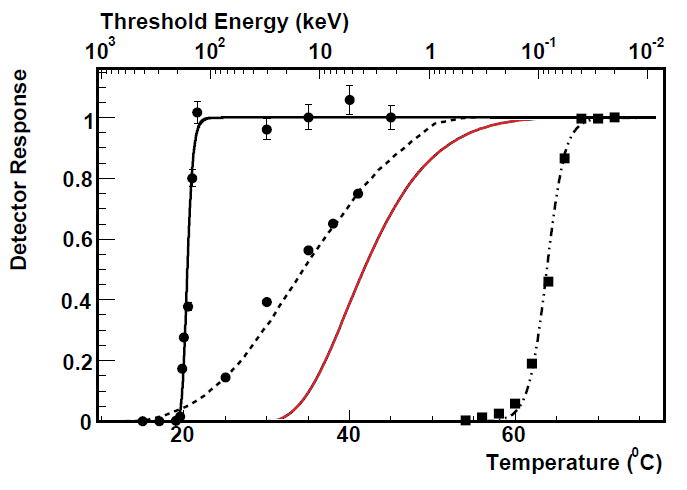 α – particles 
5.6 MeV of 226Ra
Nuclear recoils from 
fast neutrons of 
AmBe source
19F recoils modeled a
assuming the scattering 
of 50 GeV/ c2 WIMP
Response to 
1.275 MeV
gamma of 22Na
11
Background discrimination
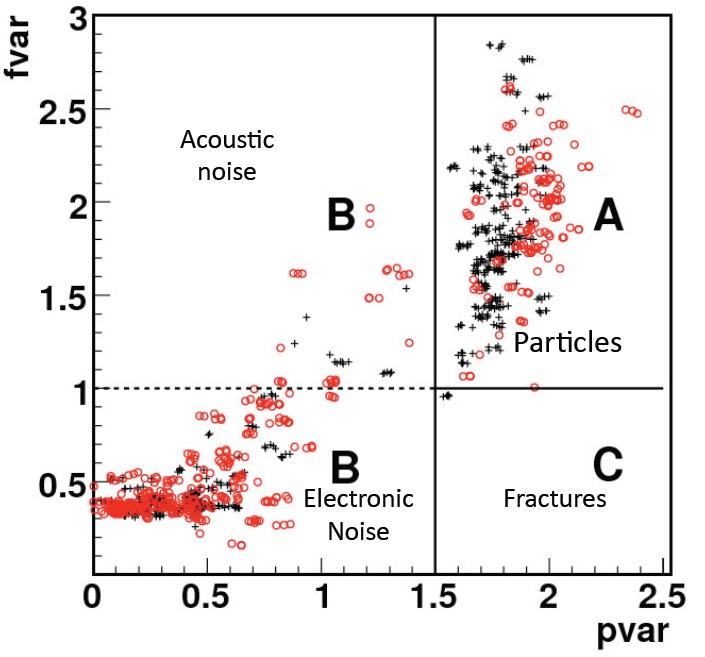 The acoustic signal from bubble formation is recorded and used for analysis

Events are selected using:
Acoustic energy from signal amplitude (pvar)
Frequency (fvar)
Signal rise time (rvar)
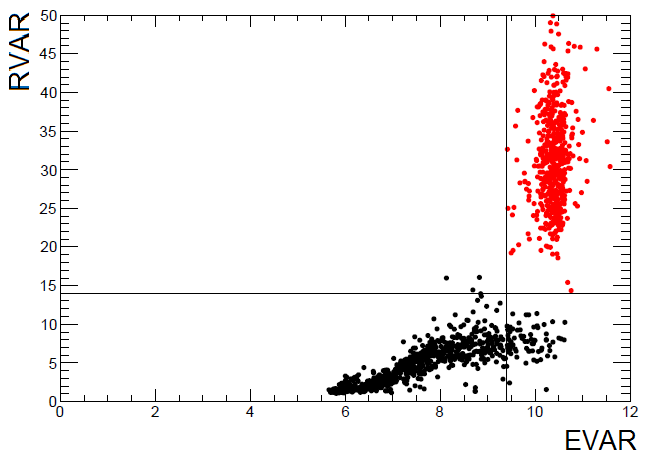 Particle inducted events
            (neutrons)
Other acoustic signals inducted
            in detector matrix
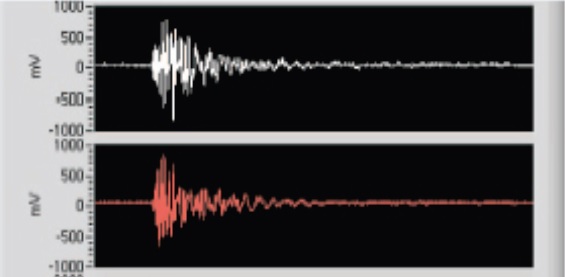 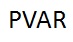 Alpha - neutron discrimination
PICASSO discovered difference between amplitudes neutron and alpha-particle induced events

Confirmed by COUPP
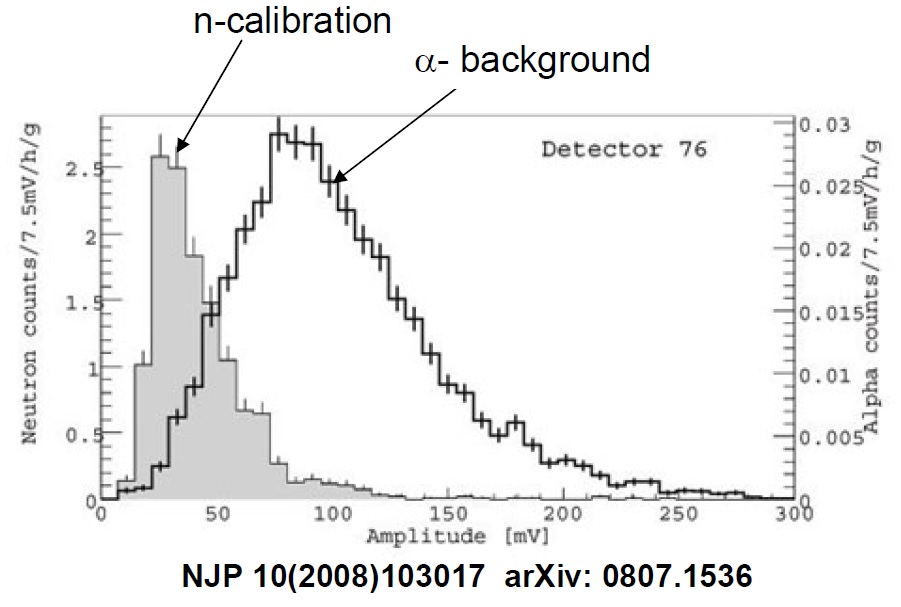 Alpha particles are “louder” than neutrons

More than one nucleation site for the alpha?
Results in SD sector
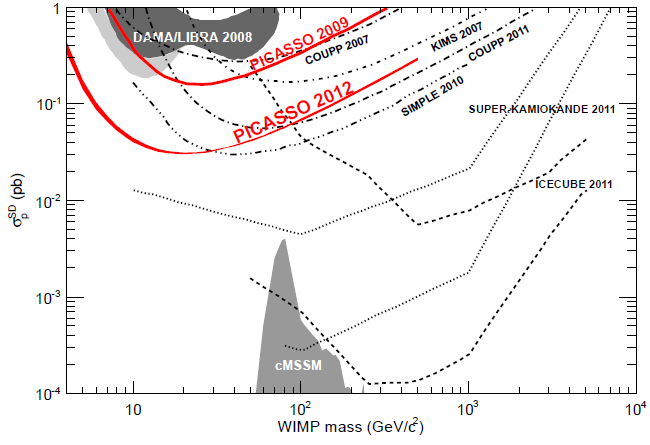 Most recent result from start of 2012 (Archambault et. al. Phys Lett B 711(2) (153‐161))
Improvement by factor 5 on previous results
SD cross section (90% C.L.) σp = 0.032 pb with mχ=20 GeV/c2
Results in SI sector
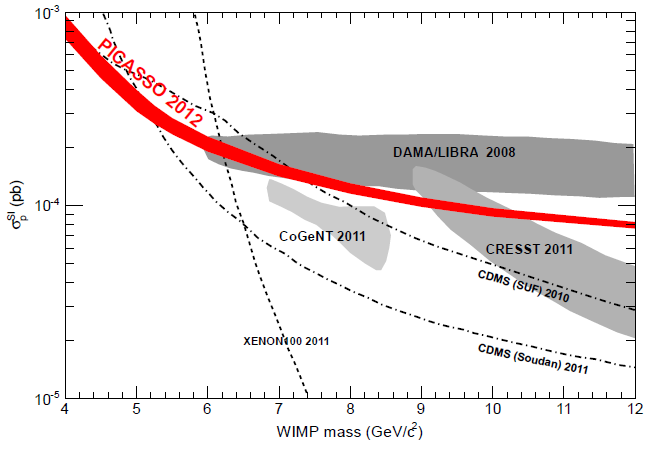 PICASSO competitive also in spin-independent sector
SI cross section (90% C.L.) σp = 1.41·10-4 pb with mχ=7 GeV/c2
PICASSO near-future plans
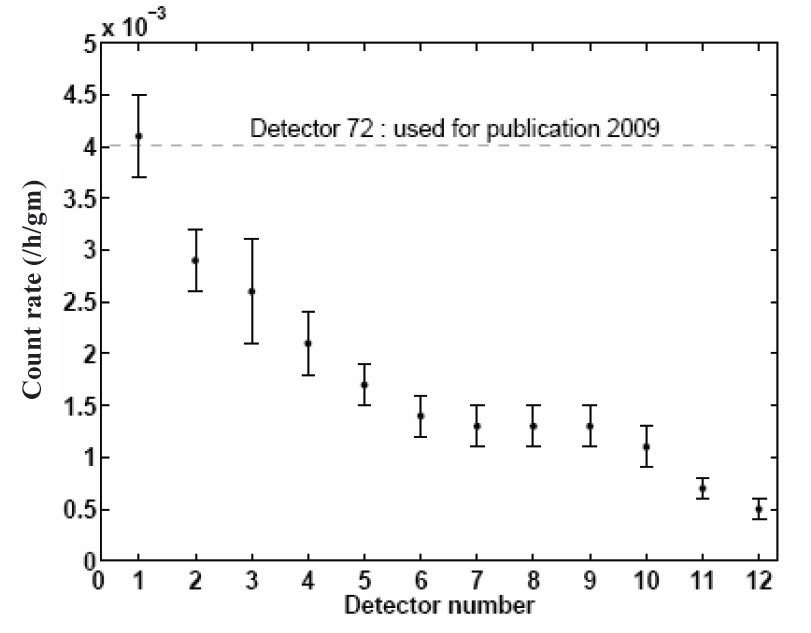 PICASSO in cruising regime obtaining data

Improved exposure (2 more years and more detectors)

Improved radiopurity in detector construction

New localization to improve resolution of signals

Progress in alpha-neutron discrimination

New results prepared for this year


Meanwhile – R&D for a new detector
PICASSO+ and beyond
Work underway to build large detector (500 kg of active mass)

New technique using condensation chamber (geyser)

Ambition: become world leading experiment in SD sector

Advantages:
	- low cost
	- scalable to large volumes
	- simple, self regulating system (ambient T&P)
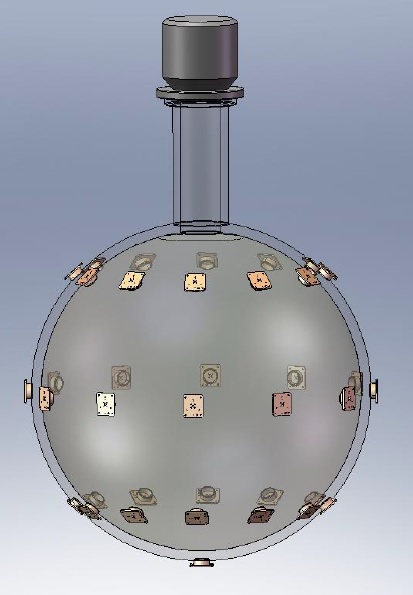 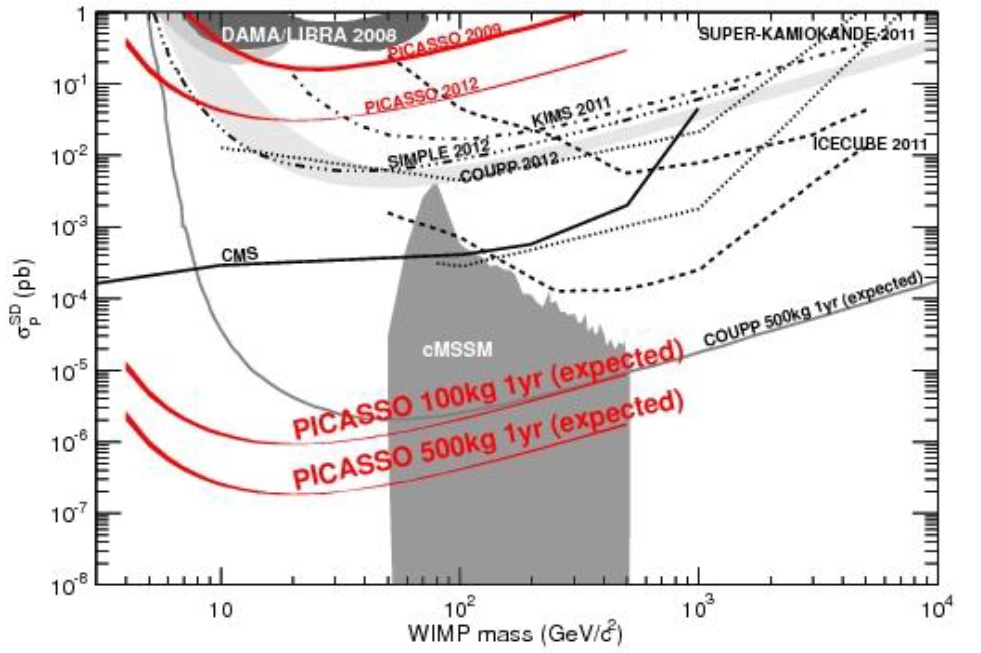 The PICASSO and COUPP collaborations have recently joined to explore ton scale superheated detector options.
Conclusions
19F target useful for exploration of spin-dependent dark matter interactions at very low energy thresholds.

Use of superheated liquid technique allows very low background detectors (only alphas and neutrons).

PICASSO has made leading limits in SD dark matter searches, and probes interesting SI physics results.

Possibility of alpha discrimination using acoustic energy.

Large scale detector PICASSO+ (and beyond in collaboration with COUPP) R&D underway.